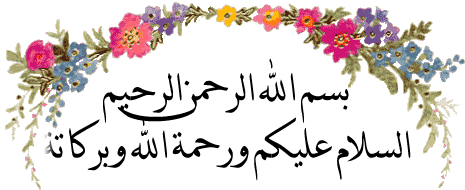 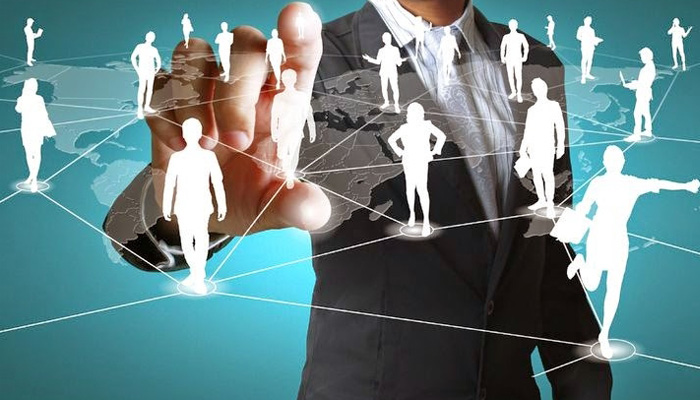 من إعداد الطلبة:  الفوج 5
صفاء فمام  
حنان قرمية شريف
إشراف :
داسي وهيبة
السنة الجامعية: 2021/2020
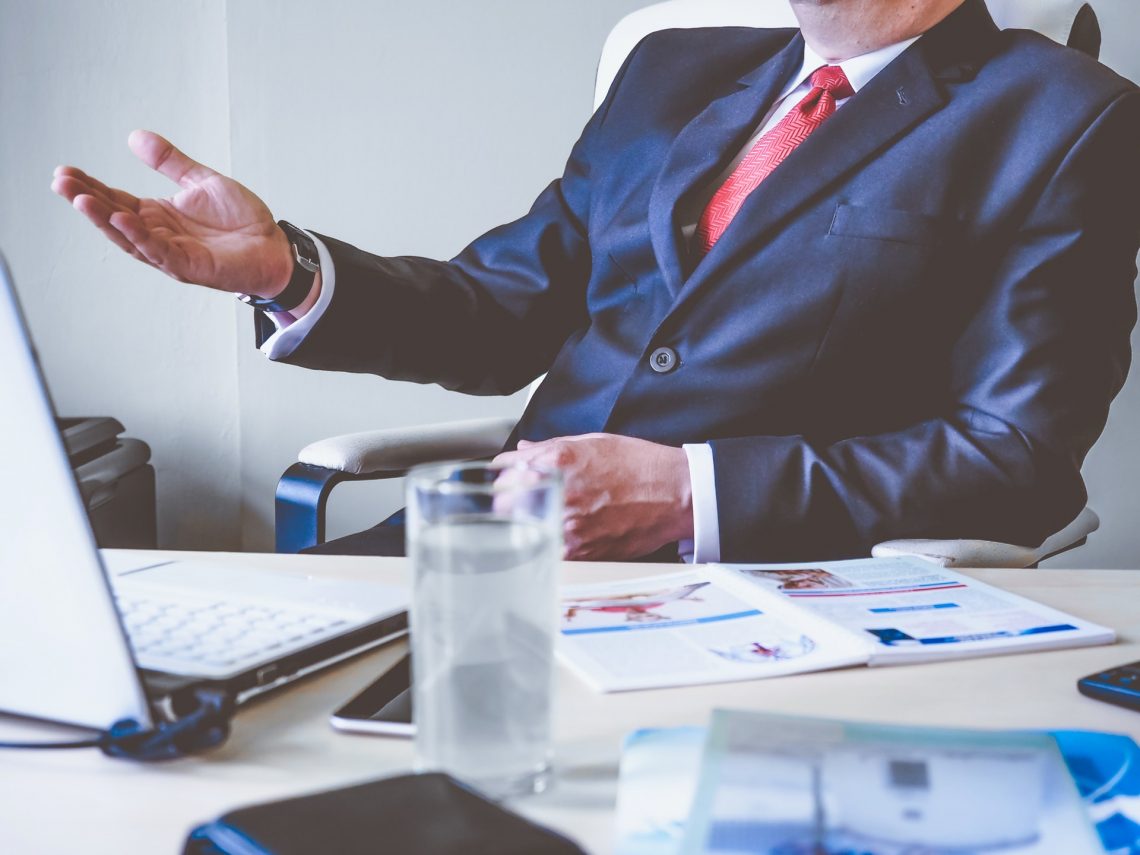 ملخص
إن تطور تكنولوجيا المعلومات والاتصال أدى إلي ظهور مصطلح جديد يعرف بالحكومة الإلكترونية والتي تعتبر نمط من أنماط الإدارة الإلكترونية وفي هذا البحث نسعى إلى إظهار أبعاد وعوامل نجاح الحكومة الإلكترونية في تحسين الخدمة المقدمة للجمهور.
 فمن خلال تحليلنا لهذا البحث سنتعرف على مفهوم الحكومة الإلكترونية ، أهدافها، أهميتها وأبعاد الحكومة الإلكترونية، كما سنتطرق إلى بعد تحسين الخدمة باعتباره مؤشر مهم في تقدم أداء الحكومة الإلكترونية.
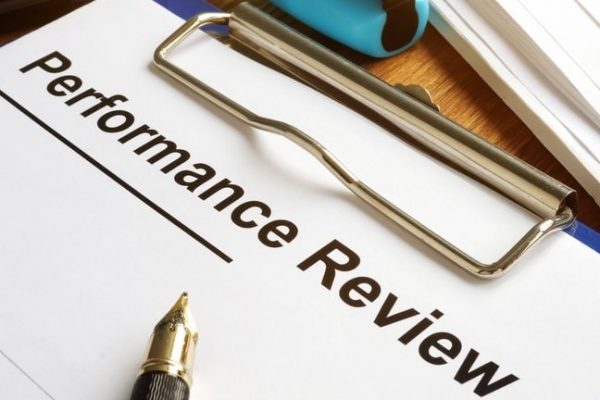 الكلمات المفتاحية
الحكومة الإلكترونية – تحسين الخدمة
الحكومة الإلكترونية – تحسين الخدمة
الهدف من الدراسة
الهدف من الدراسة هو محاولة الكشف عن أبعاد الحكومة الإلكترونية ودورها في تحسين الخدمة المقدمة للمواطن
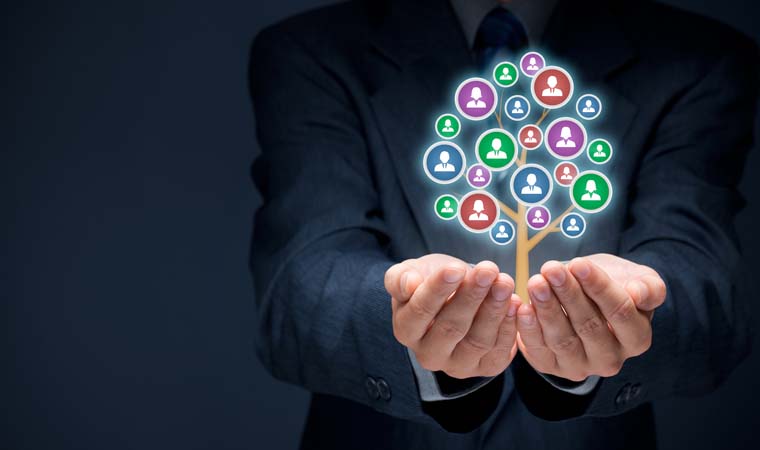 الإشكالية
تعاني مختلف هيئات الحكومة وخاصة في دول العالم الثالث إلى تدني جودة الخدمات المقدمة للمواطن وذلك راجع لعديد من المظاهر كعدم الشفافية، بطئ في تقديم الخدمات و نقص في كفاءة وفعالية تقديم الخدمات والإجراءات وعليه نطرح الإشكالية التالية:
- ما تأثير أبعاد الحكومة الإلكترونية في تحسين الخدمة ؟
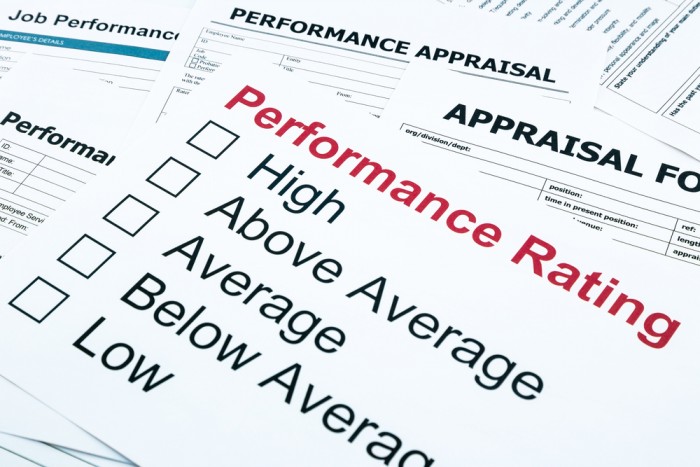 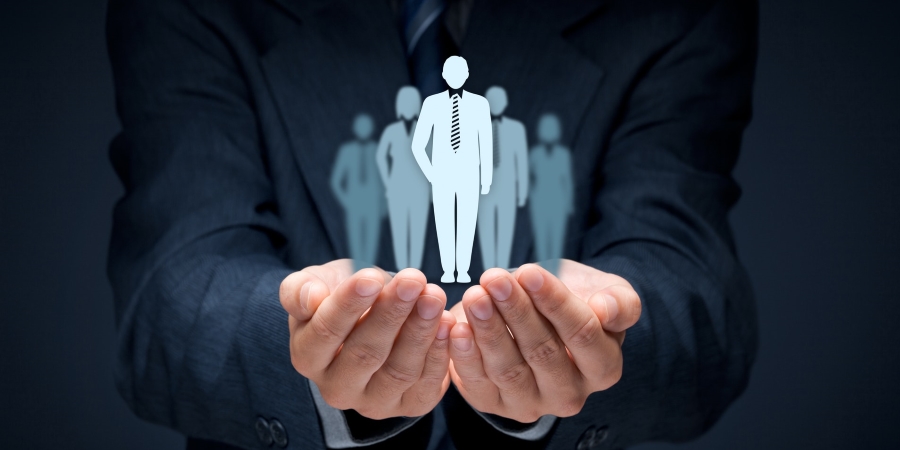 مفهوم الحكومة الإلكترونية
التعريف
التعريف
ويقصد بها إدارة الشؤون العامة بواسطة الإدارة الإلكترونية لتحقيق أهداف اجتماعية،اقتصادية، وسياسية.
هي استعمال الإدارة لنظم تكنولوجيا المعلومات بغرض تقديم أفضل خدمة للجمهور في أسرع وقت ممكن.
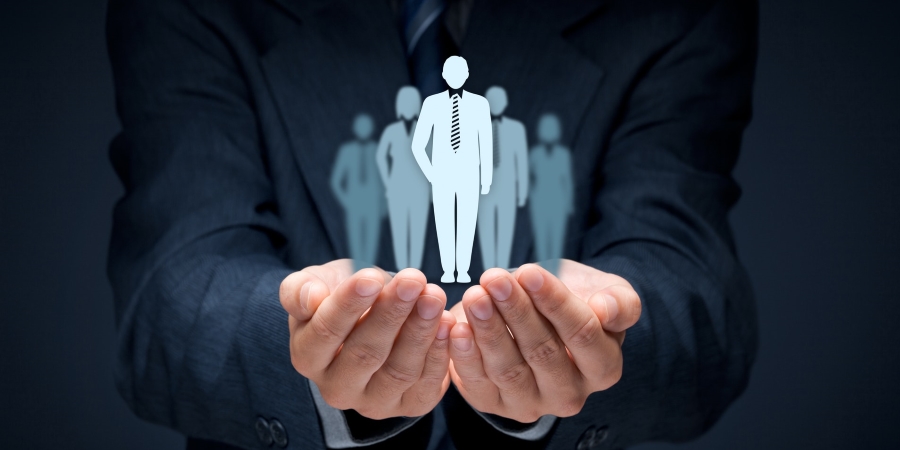 أهداف الحكومة الإلكترونية
1- أهداف داخلية:
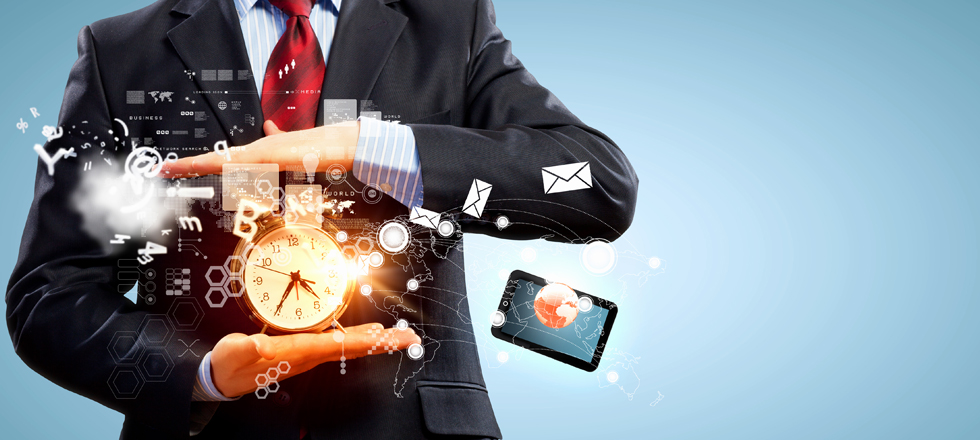 2- أهداف خارجية:
تحقيق الاتصال مع المواطنين والمؤسسات الحكومية الأخرى
تقديم الخدمات للمواطنين وحصولهم على خدمة سريعة وغير مكلفة
تحقيق توقعات المجتمع و احتياجاته
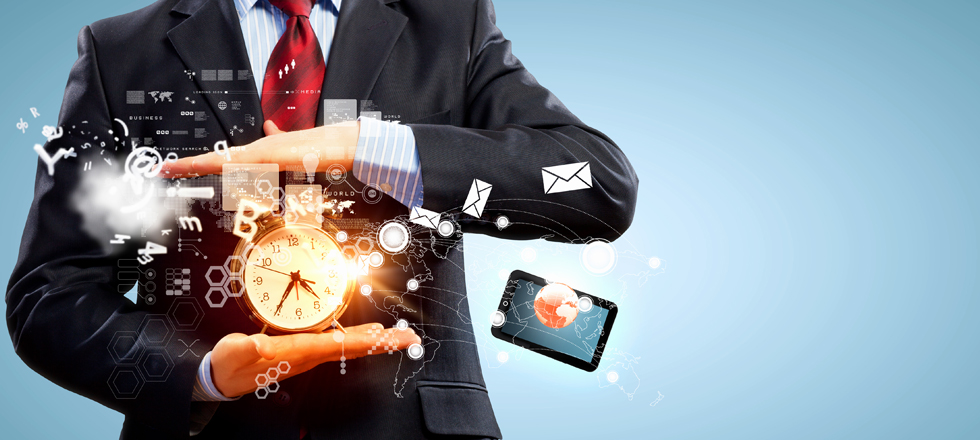 أهمية الحكومة الإكترونية
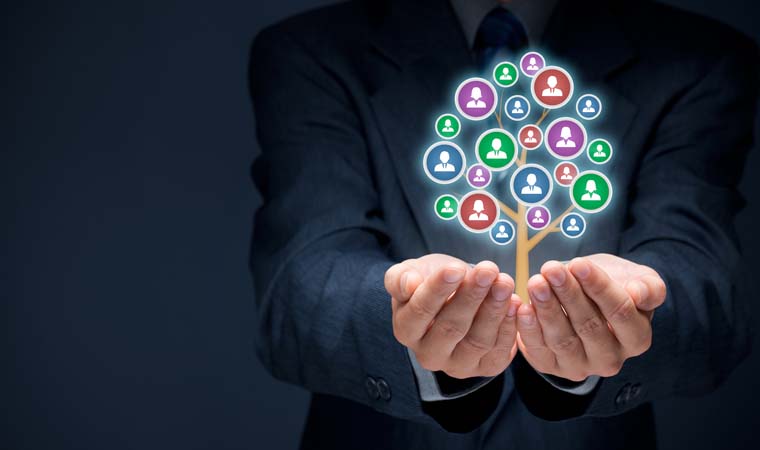 أبعاد الإدارة الكترونية
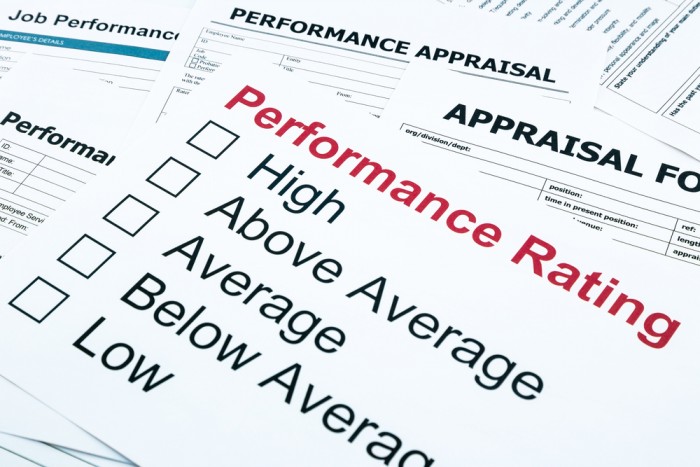 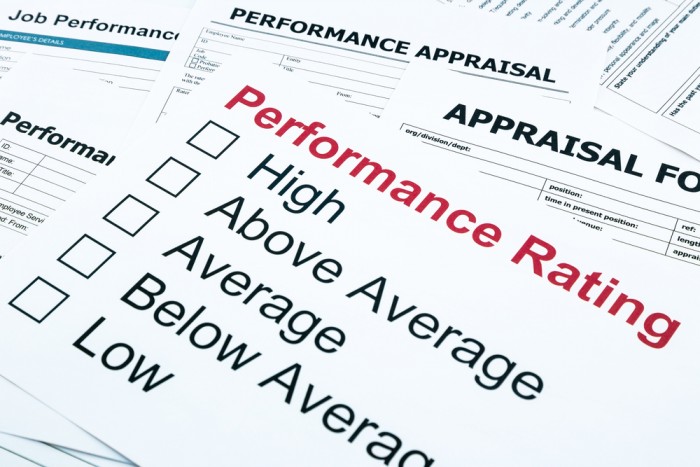 مفهوم تحسين الخدمة
هو التعامل مع الأشياء الغير ملموسة ولا يمكن حيازتها ولكن يمكن الحصول على فوائدها ومنافعها
وتعرف على أنها مجموعة من خصائص الخدمة التي لها القدرة على تلبية حاجات معينة
التعريف
التعريف
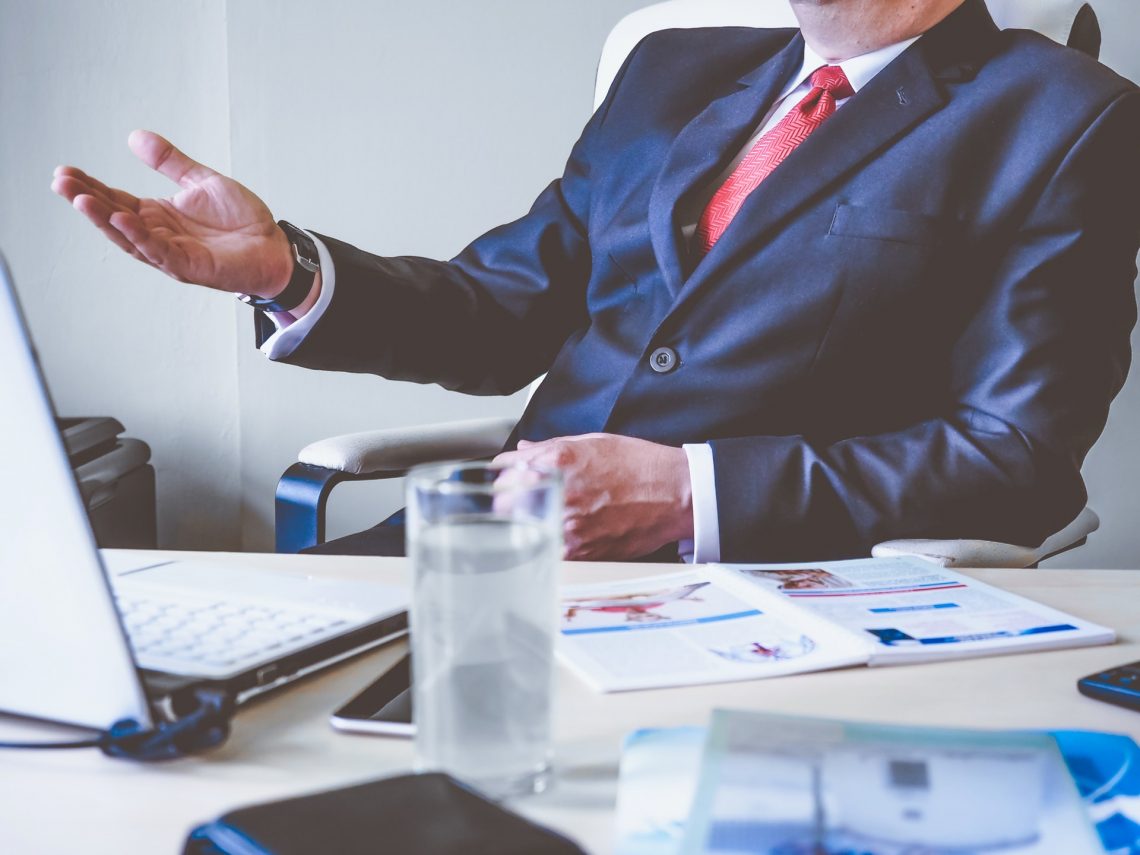 خلاصة
الحكومة الإلكترونية هي استخدام تكنولوجيا المعلومات الاتصال وشبكة الإنترنت في مختلف المجالات بغرض تقديم أفضل لخدمة المواطن.
 الحكومة الإلكترونية تعمل على تسهيل وتحسين الخدمة المقدمة للمواطن.
 الحكومة الإلكترونية تقدم عدة مزايا تتمثل في ربح الوقت والجهد والتكلفة.
 أبعاد الإدارة الإلكترونية تلعب دور مهم جدا في عملية تحسين الخدمات.